EMI AHM Data Summary
Patrick Fuhrmann
EMI All Hands Meeting, Hamburg, May 10, 2012
EMI is partially funded by the European Commission under Grant Agreement RI-261611
5/10/12
EMI, AHM Data Summary
1
Content
Introduction


EMI Data Tasks
“Percentage done”
Tasks
	Done
	In Progress
	Cancelled
EMI Data Lib

Storage Accounting

Catalogue Synchronization

Standards
	NFS 4.1 / pNFS
	WebDAV
	WebDAV for LFC/SE

Something new
5/10/12
EMI, AHM Data Summary
2
Disclaimer
Disclaimer
This presentation is not about timelines, percentage done, priority etc.
That’s Balazs’s and Jon’s problem. See Jon jRA1 presentation from Tuesday.
This is about the big picture.
5/10/12
EMI, AHM Data Summary
3
Data session
Not enough time, Presentations :
UNICORE and the grid data world
StoRMy news
Standards at CERN (http/pNFS)
Nagios probes
FTP 2/3
GFAL 2
Catalogue synchronization update
The EMI Http Federation Initiative
Found some communication inconsistencies
5/10/12
EMI, AHM Data Summary
4
Status of EMI 2 Data Tasks
Design Work
Ready for EMI-2
Scheduled for EMI-2 - upgrade
5/10/12
EMI, AHM Data Summary
5
Some objectives/tasks needed to be cut
Implementing cloud strategies
This might be worked on based on user requirements independently of EMI
Persistent Data ID’s (Evaluation)
We have a brief document
Will be implemented by individual SE’s if required.
Deploying SRM with ssl/https instead of GSI
Could be shown to work for DPM and dCache.
Delegation agreement will be used for WebDAV 3rd party copy (e.g. with FTS)
Watching the WLCG TE-Group(s) 
Permission synchronization (2nd part of cat-sync initiative)
5/10/12
EMI, AHM Data Summary
6
Objectives already achieved
GLUE 2.0 in servers and clients
Publishing EMI version numbers
ARGUS integration (Blacklisting) in SE’s
WebDAV for storage elements. (Except StoRM)
WebDAV for LFC
POSIX data access to EMI storage elements. 
NFS 4.1/pNFS for dCache and DPM
Native through GPFS/Lustre for StoRM
Storage accounting record defined and introduced to OGF (working group) 
Agreement on delegation and introduction to OGF (working group: id delegation)
5/10/12
EMI, AHM Data Summary
7
UNICORE
Access
To 
EMI 
Storage

By
Christian Löschen
See
Presentation
By
Christian
In data session
5/10/12
EMI, AHM Data Summary
8
UNICORE and GRID data world
In progress
Amga has been evaluated and it was concluded that this effort wouldn’t fit into EMI.
Technically SRM and LFC can be accessed by UNICORE now.
However there are dependency problems which prevent packaging.
Parts of the  client plug-ins might need to be written independently from the currently available packages.
5/10/12
EMI, AHM Data Summary
9
The 
EMI
Data
Library

By
Jon Kerr Nielsen
The design

Status and Timeline

Beyond EMI
5/10/12
EMI, AHM Data Summary
10
The EMI Data Lib
What and why
Merging the GFAL (gLite) and libarcdata (ARC) data client libraries
Reduces the number of components to support in the future
Makes fixes easier, as there is only one library to take into account.
5/10/12
EMI, AHM Data Summary
11
Design of the EMI data lib
File based
(Non-Posix)
C  interface
GFAL 2
Posix like
C  interface
file
3rd Party Clients
3rd Party Clients
GFAL
lcg-util lib
rfio
SRM
ARC CLI
SRM
dcap
file
ARC Server
http
LFC
http
FTS 3
3rd party
transfer
gsiftp
xroot
Python lib
gsiftp
POSIX
access
lcg-util CLI
Lib-arc-data 2
File based
globus
libs
lfc
libs
removed
Legend
new/mod.
no change
5/10/12
EMI, AHM Data Summary
12
EMI Data Lib, Status and Timeline
Status and timeline
Design agreement within the EMI data group, waiting for PTB endorsement
Main building blocks (libarcdata GFAL2 plugin, GFAL2) already implemented on prototype level
Demo/test results to be shown at CHEP 2012 poster session May 2012
Will be released in an EMI 2 update in June 2012 (not ready for EMI 2 release in April)
Testing and bug fixing during fall 2012
Stolen from Jon
5/10/12
EMI, AHM Data Summary
13
EMI Data Lib, Beyond EMI
Stolen from Jon
Beyond EMI
lcg_utils and ARC CLIs will still be there after EMI
CERN data will continue to support GFAL2 and plug-ins after EMI
BTW: FTS3, the new file transfer service, is based on GFAL2
ARC will support the GFAL2 plug-in as long as it is used
EMI_datalib will be supported by ARC and CERN-DM after EMI
If it works as good as or better than current solution
Until some better solution appears 
5/10/12
EMI, AHM Data Summary
14
The 
Storage 
Accounting 
Record

By
Jon Kerr Nielsen
Timeline

Current Status

Beyond EMI
5/10/12
EMI, AHM Data Summary
15
The Storage Accounting Record
Stolen from Jon
Timeline
Design agreed within EMI June 2011 
Submitted for public hearing within OGF February 2012
Informational document as input to UR 2.0
Open for comments until OGF34 (Oxford, beginning of March)
Implementing accounting sensors in the EMI storage elements due in May 2012 for EMI 2 update
dCache NDGF already use StAR in production using SGAS
StoRM will implement in March-April 2012
Implementation progress will be discussed in EGI Accounting session  in EGI-CF/EMI-TF in Munich end of March 2012 
Accounting publishers (APEL) to publish storage records in June 2012
Storage elements to test and deploy accounting sensors for EMI 3 Monte Bianco RC1 December 2012
Testing and bugfixing in EMI 3 RCs January-April 2013
Storage elements publishing StAR records released in April 2013
Timeline will be reconsidered (since yesterday)
5/10/12
EMI, AHM Data Summary
16
The Storage Accounting Record
Current status

Not planned for EMI 2 release
Accounting Session yesterday (surprisingly successful)
Next milestone June 2012 – protocol for accounting publishing (Document on S(ecure) S(tomp) M(essenger) )
Seems realistic ( according to Jon)

Beyond EMI

WLCG TEG  sees StAR as the most realistic approach to storage accounting
Clear interest from OSG
StAR is taken as input to storage part of next generation OGF UR
Sustainability through standardization and wide adoption
Stolen from Jon
5/10/12
EMI, AHM Data Summary
17
FTS 3
Next 
Generation
File - Transfer
Service


By
CERN-IT-GT
5/10/12
EMI, AHM Data Summary
18
Progress
For details see presentation by Michail (Data session and technical plenary)
FTS 2 in bug fix mode
FTS 3 expected for EMI 3
DEMO every 3 weeks with new features
Roadmap :
Prototype 1 : June 27
Prototype 2 : Dec 2012
FTS 3.0 : April 2013 (production candidate)
https://svnweb.cern.ch/trac/fts3/roadmap
5/10/12
EMI, AHM Data Summary
19
Catalogue

Synchronization

By
Fabrizio
The problem

What can we solve

How do we solve it
5/10/12
EMI, AHM Data Summary
20
The Problem
Various catalogues keep information that is related
E.g. LFC keeps info about the content of remote Storage Elements, each one with its own catalogue
Dangling References : If a SE looses a file unnoticed by the LFC
Dark Data : If a new file is not correctly registered -> dark data
ACL Synchronization : A change in the permissions of a file in LFC is not automatically reflected by the peripheral catalogue
Keeping them in sync is a very hard problem
See presentation “Consistency between grid storage elements and file catalogue for the LHCb experiment” by Elisa.
Namespace scanning for ‘diffs’ is an expensive workaround
5/10/12
EMI, AHM Data Summary
21
What can we solve
Stolen from Fabrizio
Make the various catalogues/SE able to talk to each other
In order to exchange messages that keep them synchronized in real-time
Two problems fixed :
Central Catalogue->SE (downstream)
e.g. to propagate changes in the permissions
SE->Central Catalogue (upstream)
e.g. to propagate info about lost and missing files
No fix for : dark data
5/10/12
EMI, AHM Data Summary
22
How is it solved
DPM, StoRM or
dCache
LFC or experiment
catalogue
SE or Catalogue 
specific plug-in
Generic Adapter
Generic Adapter
Messaging infrastructure
5/10/12
EMI, AHM Data Summary
23
Catalogue synchronization
Status
Starting with “File lost” message from SEs
 DPM: Publishing ‘file lost’ is ready.
LFC: Sets the reported entry to ‘temp. unavailable’.
Prototype for one experiment catalogue, but waits for dCache to be ready as well.
dCache will use this functionality internally, therefore we spend more efforts than necessary for the EMI part.
Code available in dCache for WebDAV door, but still waiting go be merged with EMI-2 branch. Other doors following soon.
Permission synchronization is on hold until sufficient interest has been demonstrated by customers.
5/10/12
EMI, AHM Data Summary
24
Catalogue synchronization
Status
Starting with “File lost” message from SEs
 DPM: Publishing ‘file lost’ is ready.
LFC: Sets the reported entry to ‘temp. unavailable’.
Prototype for one experiment catalogue, but waits for dCache to be ready as well.
dCache will use this functionality internally, therefore we spend more efforts than necessary for the EMI part.
Code available in dCache for WebDAV door, but still waiting go be merged with EMI-2 branch. Other doors following soon.
Permission synchronization is on hold until sufficient interest has been demonstrated by customers.
5/10/12
EMI, AHM Data Summary
25
Standard
Protocols
EMI

NFS 4.1 /pNFS
By
CERN-IT-GT
dCache.org
5/10/12
EMI, AHM Data Summary
26
Standard protocols : NFS 4.1 / pNFS
Reminder NFS 4.1 / pNFS
Industry Standard
Allows direct connection between client and the data source for distributed storage systems (First open NFS providing this)
Provides build-in security (part of the spec. not on top)
Mounts into your file system as easy as your memory stick
Data clients are provided by the OS providers similar to xfs/ext3/…
Allows to prevent vendor locks as the storage system can be easily expanded to a heterogeneous setup w/o changing the client nodes setup.
It’s really cool
5/10/12
EMI, AHM Data Summary
27
Standard protocols : NFS 4.1 / pNFS
Current status

DPM and dCache servers are ready to serve data with NFS 4.1 / pNFS
Vendors now start to provide ‘test’ NFS4.1/pNFS machines to ‘friends’.
E.g. NetApp
Authentication : Kerberos included (client and server)
Authentication : X509 : some attempts made but still evaluating
Clients ( = linux kernel module) are available by now
5/10/12
EMI, AHM Data Summary
28
Standard protocols : NFS 4.1 / pNFS
NFS deployed ….

dCache NFS 4.1 already in production at DESY for Photon Science for about a year.
dCache NFS 4.1 evaluated at FERMIlab by “Running Experiments Department, Grid Support Group” for their “Fermilab Intensity Frontier experiments” customer.
DPM, NFS 4.1 evaluation cluster in Taipei
NFS 4.1/pNFS is a done deal. Nice success story.
New communities are smart enough to start evaluation/production now.
Wide area
In general we don’t have enough experience yet with NFS/pNFS WAN access. That still needs to be evaluated.
5/10/12
EMI, AHM Data Summary
29
Standard protocols : http / WebDAV
Standard
Protocols
EMI

WebDav
By
CERN-IT-GT
dCache.org
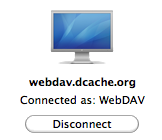 5/10/12
EMI, AHM Data Summary
30
Standard protocols : http / WebDAV
That’s what you already know :
ITEF Standard
Everybody, using the internet, has a http/WebDAV client at his/her fingertips
Allows “File system like” access with
Mac OS
Linux
Windows
Either supported by OS or Browsers.
Authentication : x509 Certificates, User/Password
5/10/12
EMI, AHM Data Summary
31
Standard protocols : http / WebDAV
More important :
Ready for DPM and dCache in EMI-2.
StoRM will follow soon.
Experiments are now seriously considering to use http(s)/WebDAV for data access and transfers.
See Fabrizios presentation at the DATA session.
WebDAV is in the development plan for FTS.
5/10/12
EMI, AHM Data Summary
32
Common
WebDAV
Frontend to
LFC and SE’s

By
CERN-IT-GT
dCache.org
(StoRM)
5/10/12
EMI, AHM Data Summary
33
Common WedDAV frontend for LFC/SE
Goal
Provide transparent access to data through catalogues, using standard protocols : http(s), WebDAV
Redirection from catalogues to the final data source doesn’t require intermediate steps by the user but is part of the protocol.
LFC
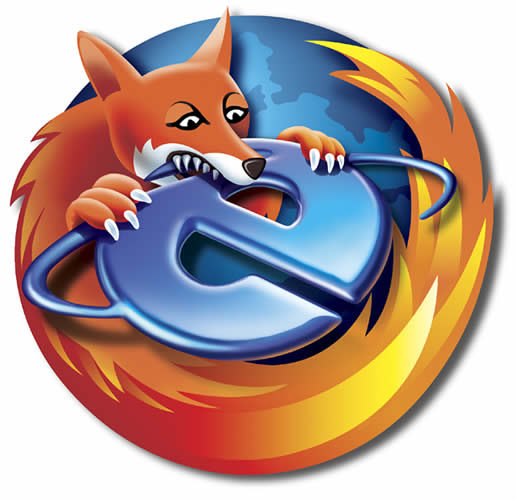 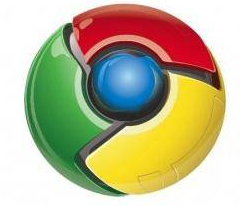 Web
DAV
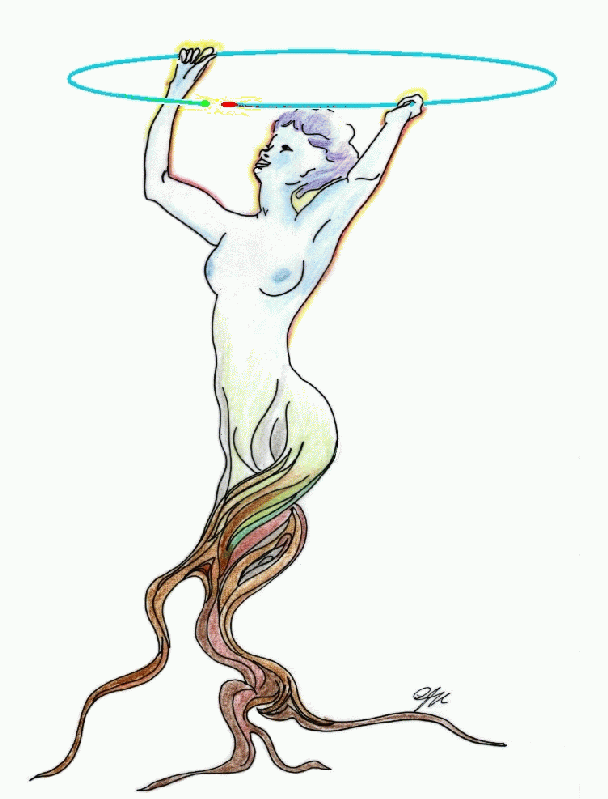 storage element
storage element
storage element
ROOT
5/10/12
EMI, AHM Data Summary
34
WedDAV frontend: Progress
Progress

First functional prototype introduced by CERN-IT-GT for the ‘EMI all hands meeting’ in Padova, Oct 2011, using LFC and DPM.
Semi-Final design document provided by Ricardo, circulated and improved, circulated and improved … , circulated and approved.
dCache developer worked at CERN for 6 weeks to integrate the design to dCache.
Unfortunate issue: As LFC contains SRM-SURLS, some implicit assumptions need to be made to translate to SE-TURL, resp. to find the WebDAV endpoint.
Proposed solution: SRM-light SURL->TURL mapping service (pure http)
5/10/12
EMI, AHM Data Summary
35
WedDAV frontend: Some Insight
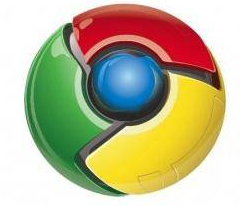 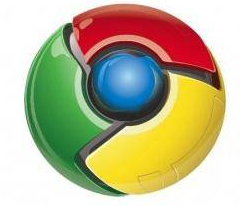 FILE FOUND
FILE NOT FOUND
‘dir’ request
Or GET LFN
LFC
LFC
File list or
SURL
Redirect SURL
User Clicks
NEW
Request SURL
get request
SE-1
Quick   Hack
Mapping Service
redirect
Return TURL
Instead of 
File Not Found
SE
Redirect
GET    TURL
get request
Head Node
Redirect
SE-2
GET    TURL
Data Pool
DATA
DATA
5/10/12
EMI, AHM Data Summary
36
New Objective for EMI Y 3
The 
Dynamic
Federation
Project

Initiative of
CERN-DM and dCache.org
And now part of EMI
5/10/12
EMI, AHM Data Summary
37
The Dynamic Federation Project
The Idea
Accessing federated/replicated data with a standard protocol (http/WebDAV), using a single (possibly replicated) endpoint.

Add-on: Best replica is picked by algorithms considering

Geo Data resp. network topology
Availability and/or performance of SE endpoint
Configuration
5/10/12
EMI, AHM Data Summary
38
Oversimplified Picture
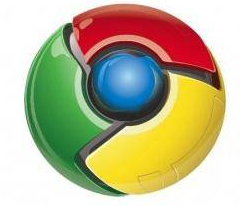 Best
Match
Engine
LFC
GET LFN
Candidate
Collection
Engine
Portal
Redirect SURL
Query SE’s for file
e.g. http  GET (header)
Request SURL
SE
SE
Mapping service
Quick   Hack
Return TURL
SE
Redirect
GET    TURL
Head Node
Redirect
GET    TURL
Data Pool
DATA
5/10/12
EMI, AHM Data Summary
39
Progress
Functional prototype exists
Works with DPM, dCache and German Telecom
First announced at dCache workshop
First official demonstration at HEPIX in Prague
BNL Altas has shown great interest. Already commited
Taipei
DESY
BNL
Now setting up pre-production endpoints at CERN and DESY
Poster @ CHEP
Next is 
EMI packaging
Finding typical analysis job
Finding ‘friends’ in experiments as early adopter
5/10/12
EMI, AHM Data Summary
40
The big picture
The big picture
5/10/12
EMI, AHM Data Summary
41
The big picture
Dynamic
Catalogue
LFC
Catalogue
Synchronization
SE
SE
WebDAV
WebDAV
WebDAV
WebDAV
WebDAV
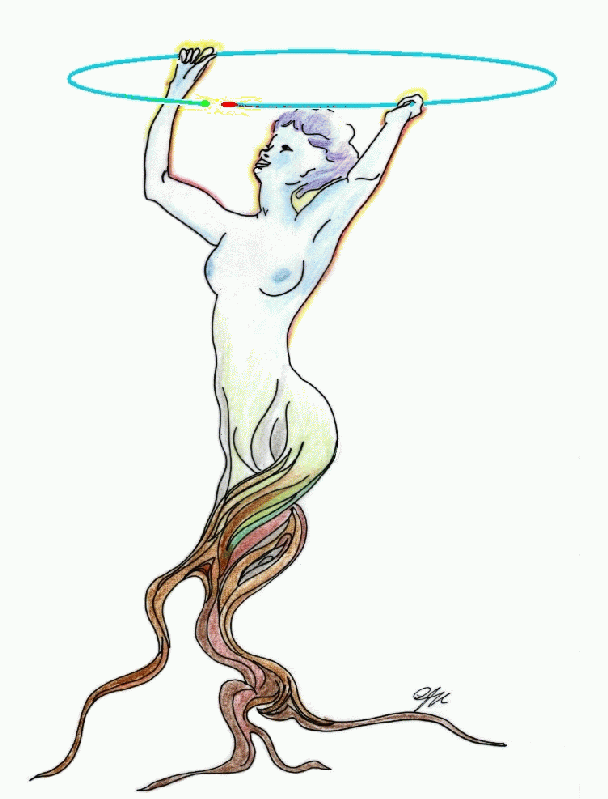 ROOT
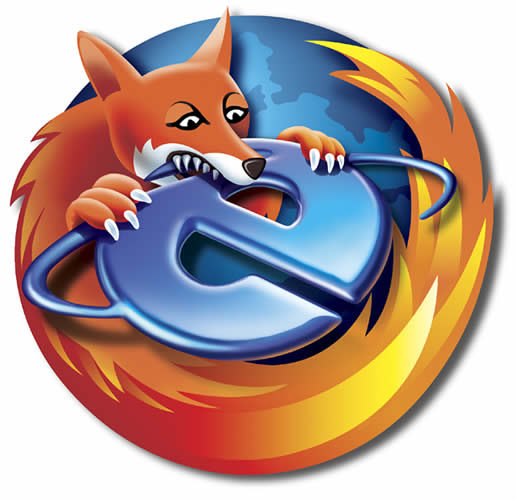 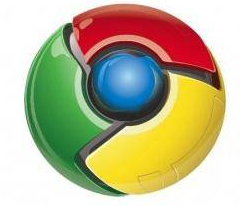 FTS 3
5/10/12
EMI, AHM Data Summary
42
Coming closer
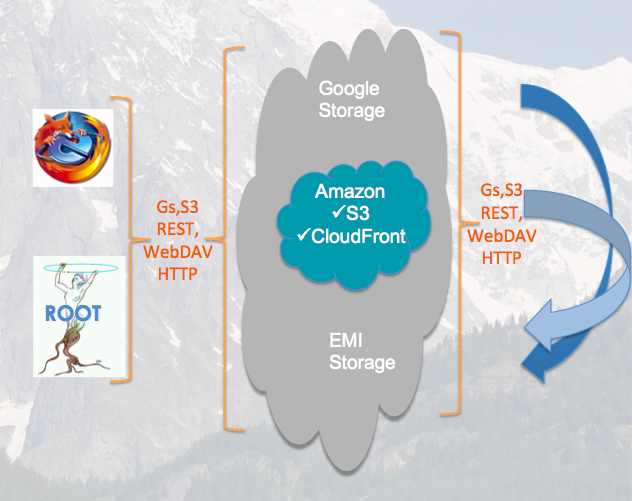 5/10/12
EMI, AHM Data Summary
43
EMI Data is well connected to ongoing technical work of our clients.
We are involved in the TEG(group)s
Created new objective as a result of close connection to customers.
All PT already existed before EMI and will exist after, therefore I don’t see any problems concerning sustainability for EMI data.
Summary of summary
5/10/12
EMI, AHM Data Summary
44
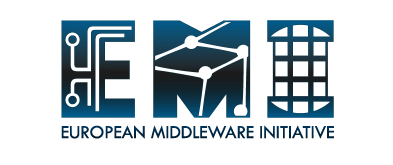 Thank you
EMI is partially funded by the European Commission under Grant Agreement INFSO-RI-261611
5/10/12
EMI, AHM Data Summary
45